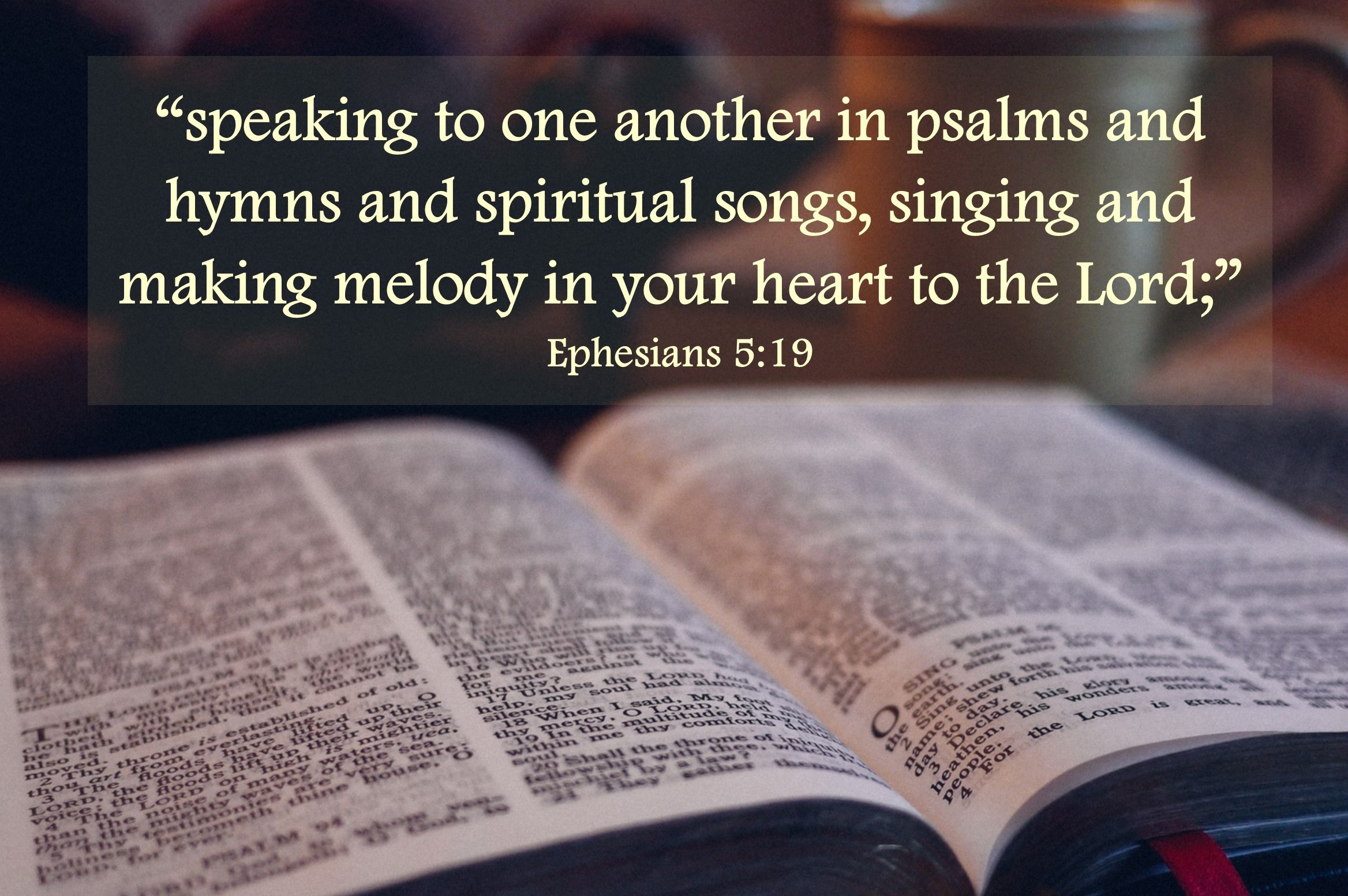 1
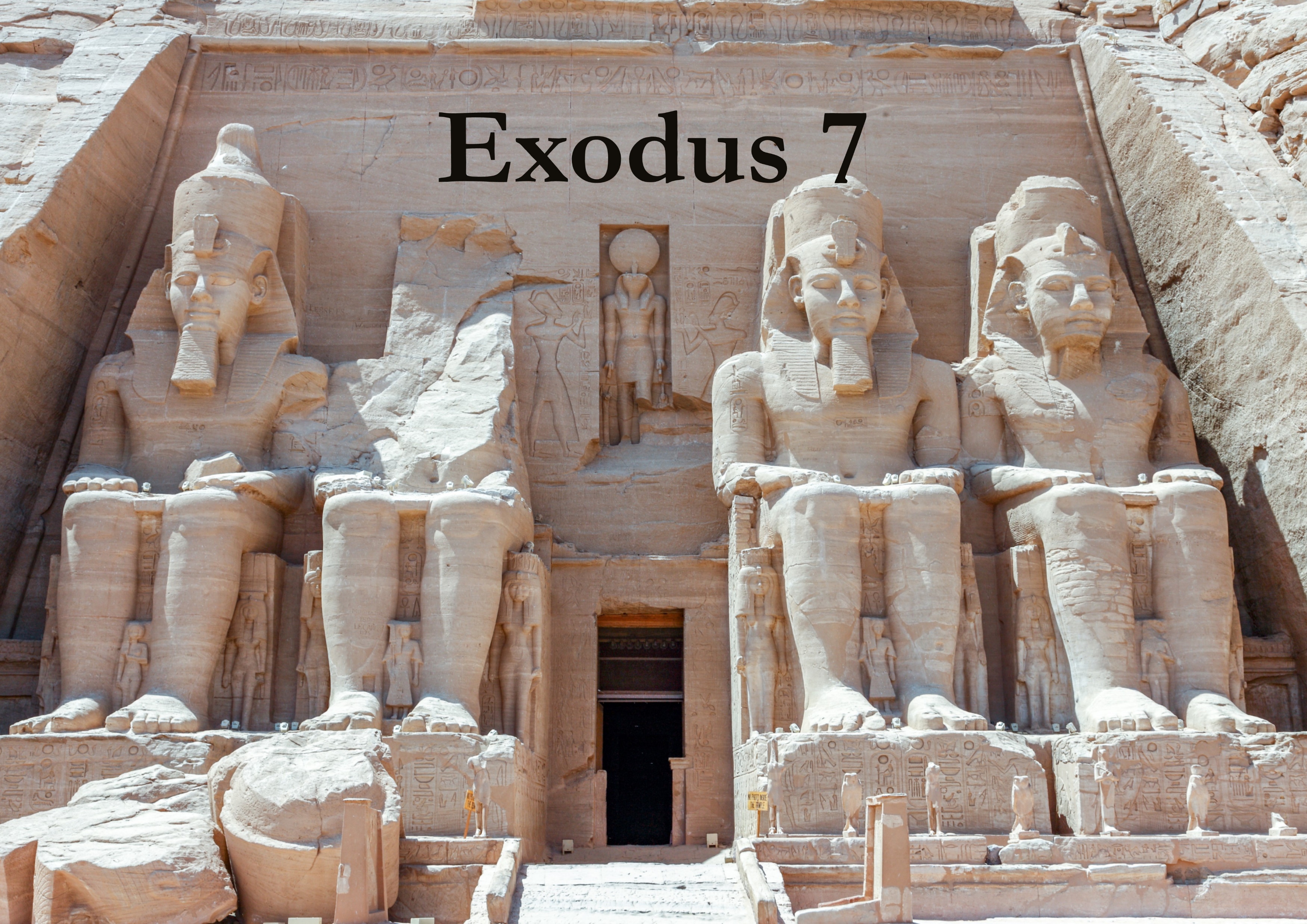 2
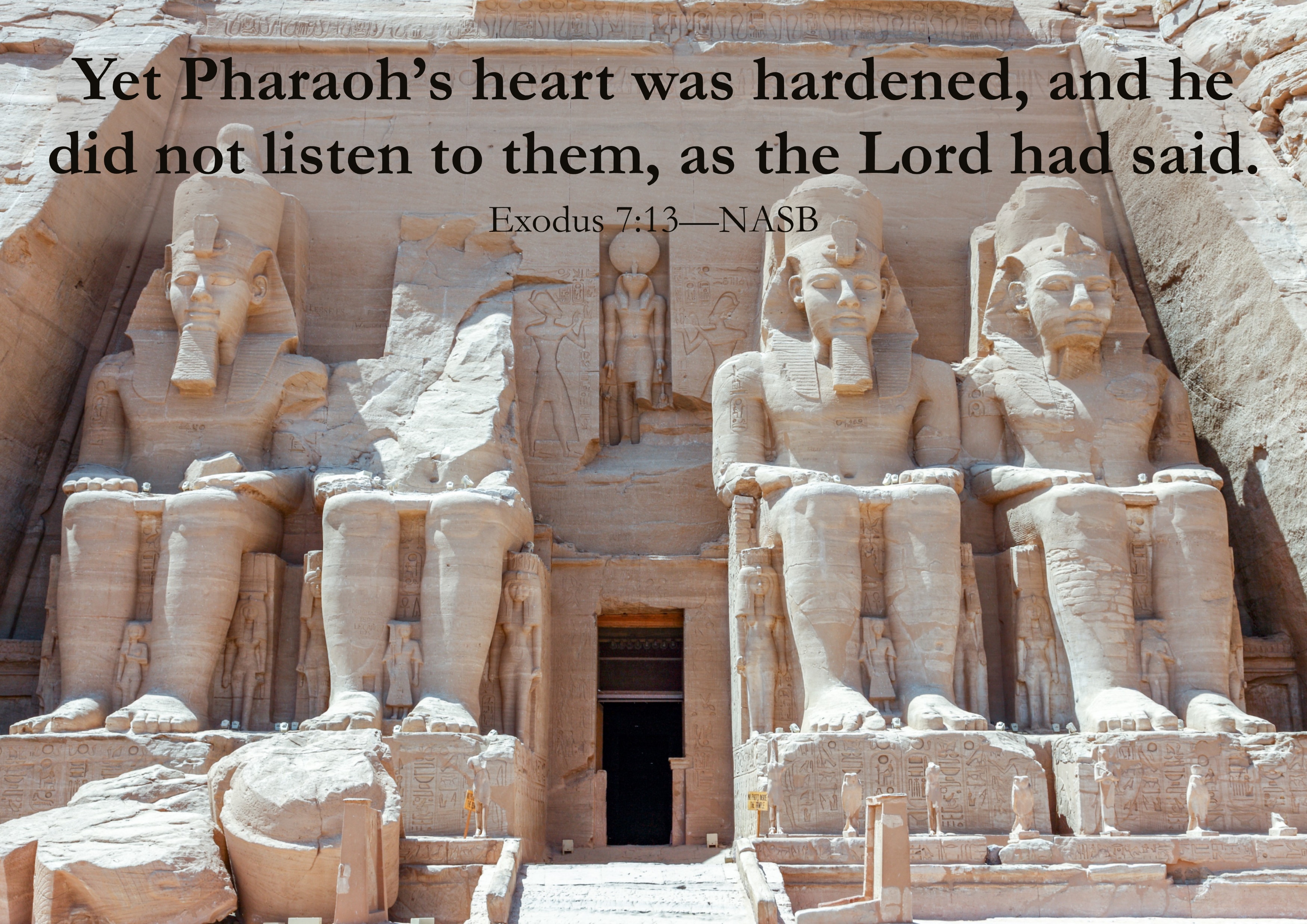 3
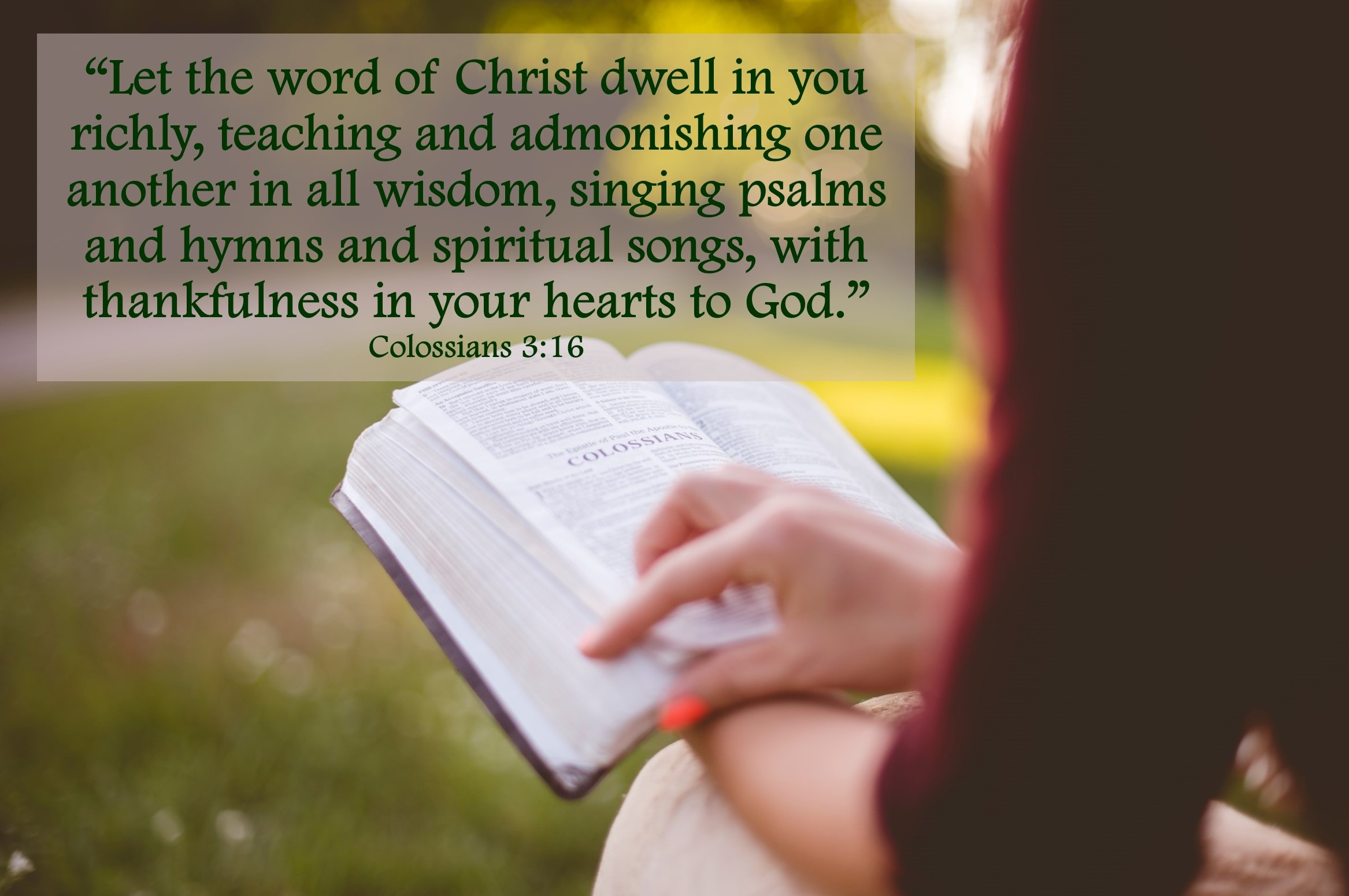 4
5
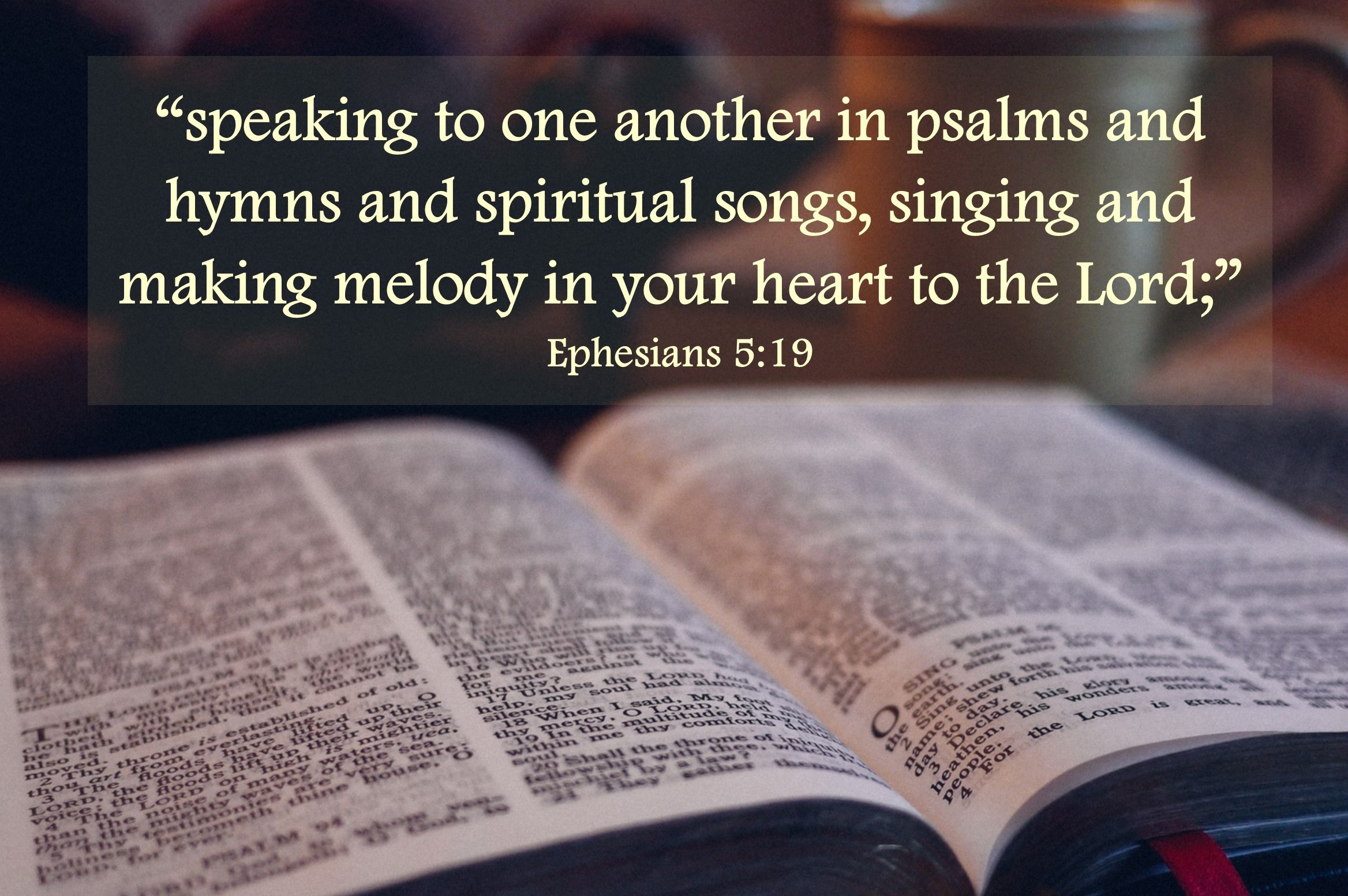 6
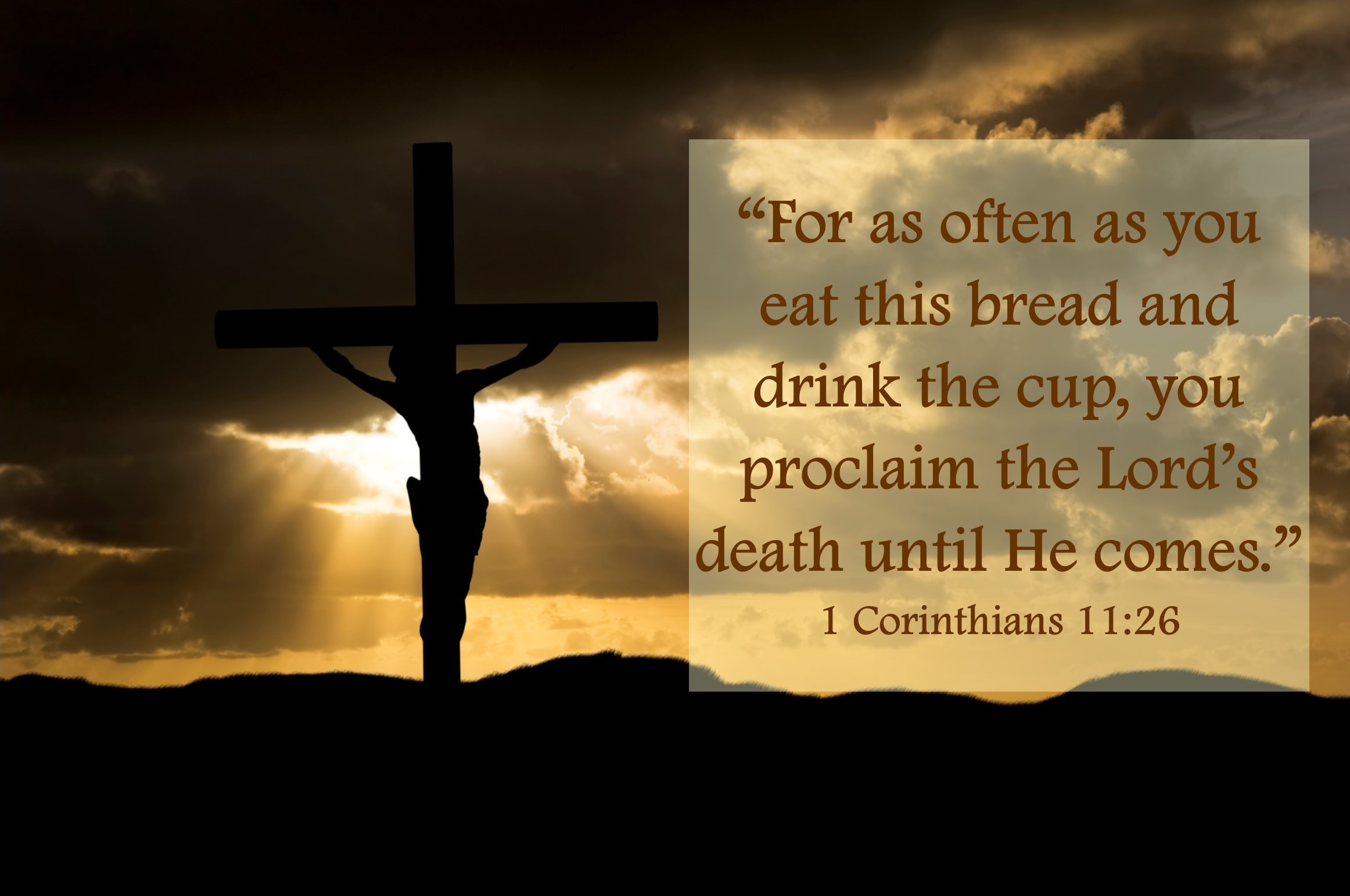 7
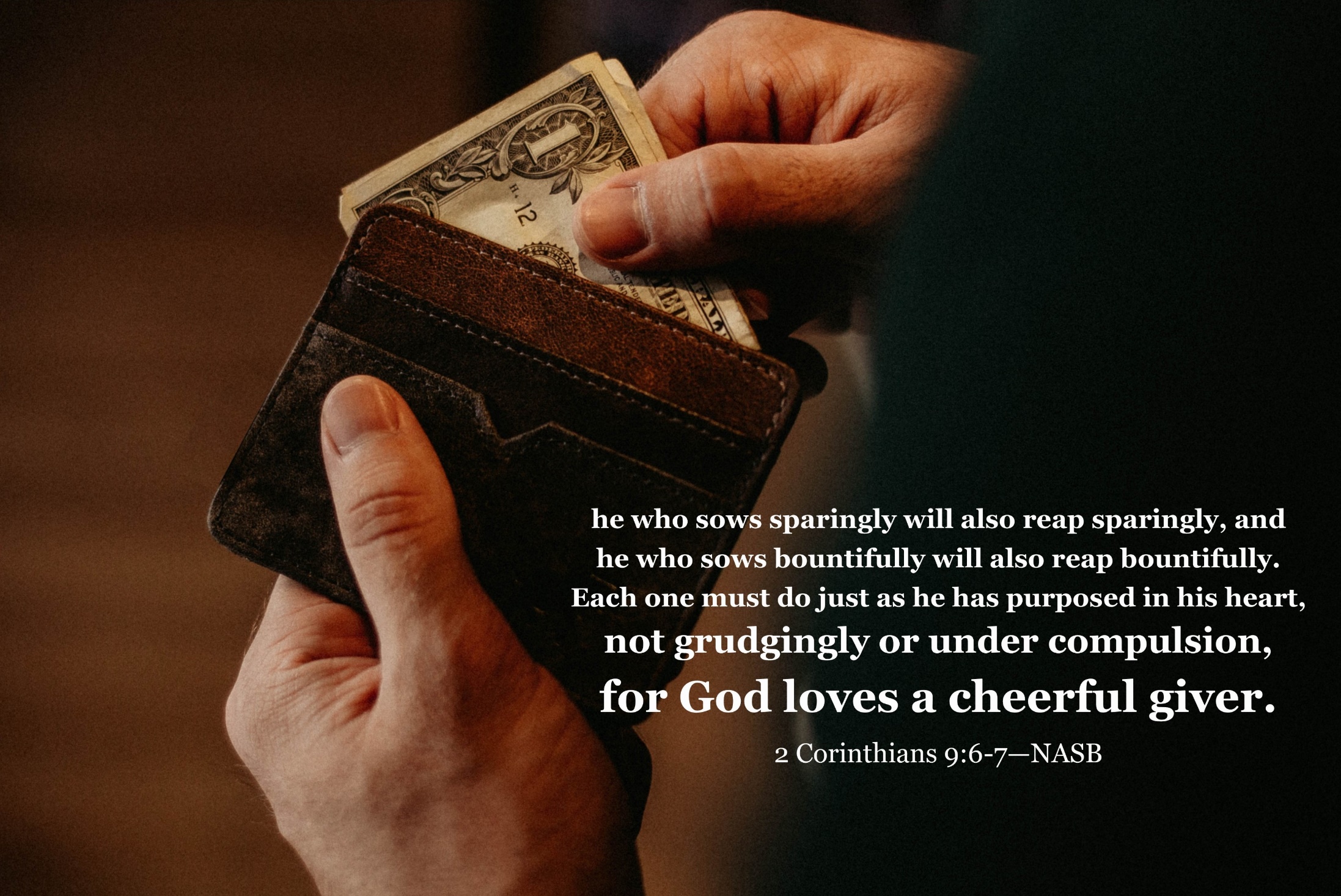 8
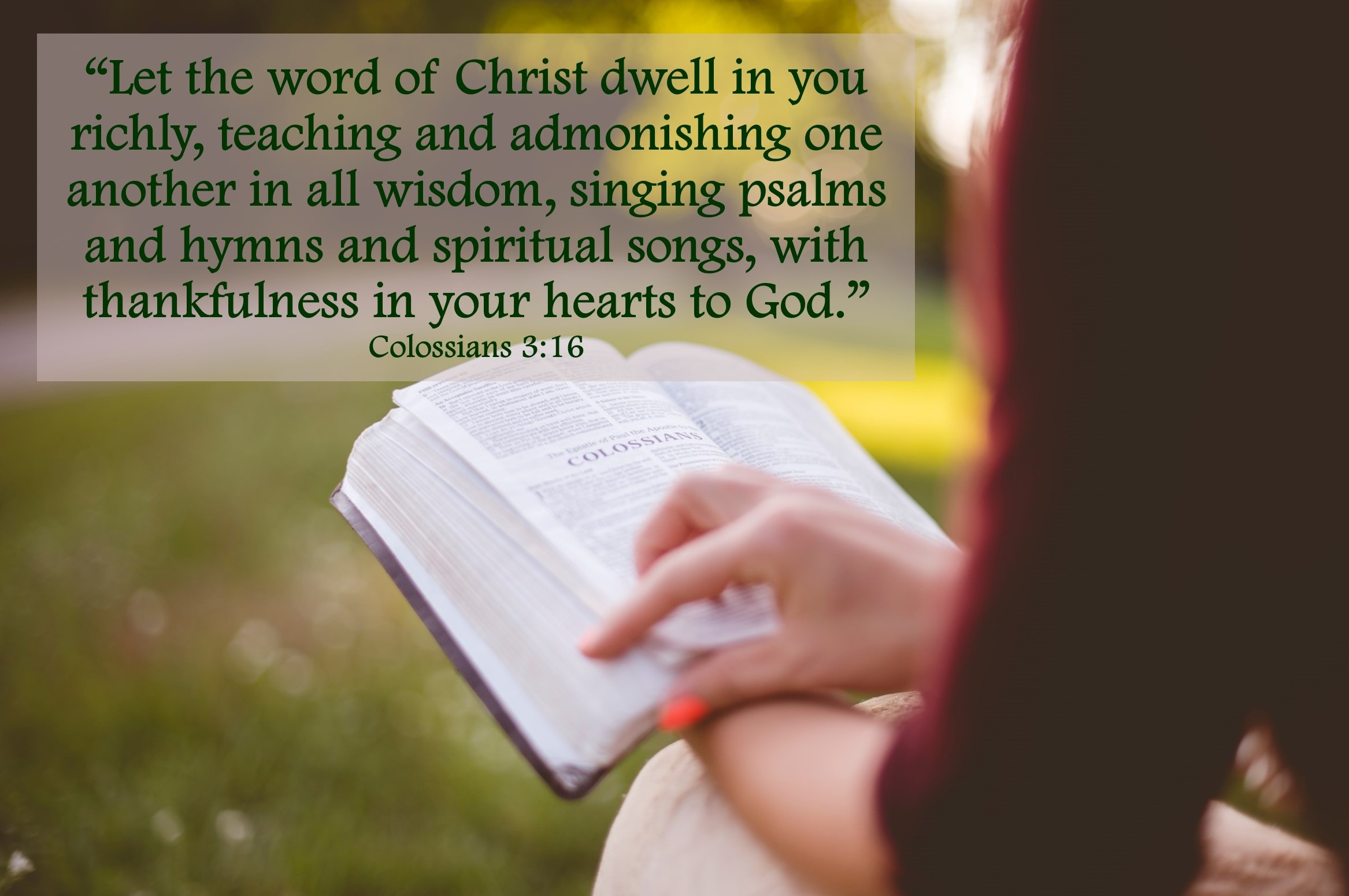 9
The Breastplate Of Righteousness
Philippians 3:2-14
10
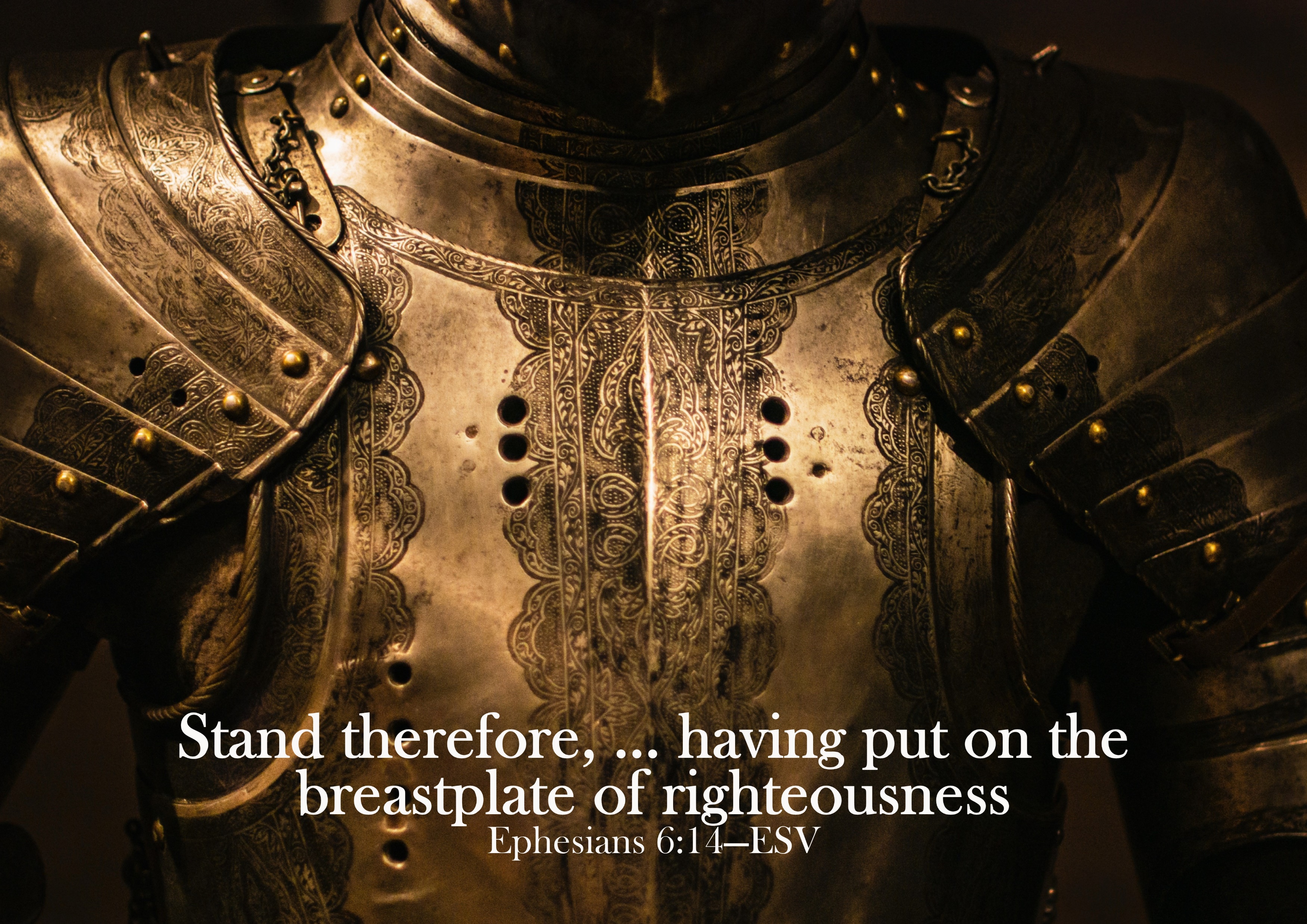 11
Breastplate of Righteousness
Breastplate of Self-Righteousness
12
Breastplate of Righteousness
Breastplate of Self-Righteousness
Breastplate Protects the Heart
13
Breastplate of Righteousness
Breastplate of Self-Righteousness
Breastplate Protects the Heart
Righteousness From God Depends On Faith
14
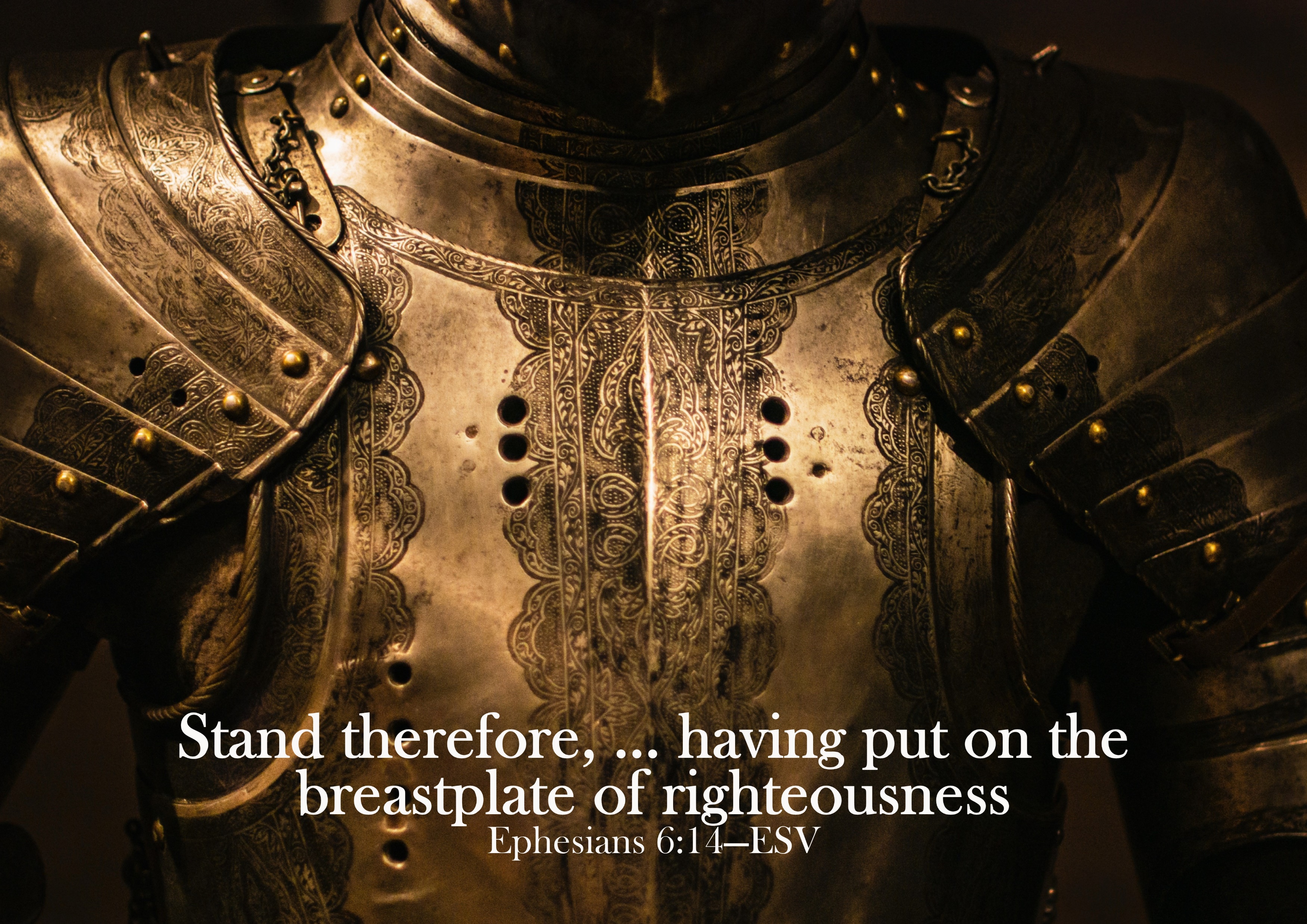 15